ANGLE FACTS
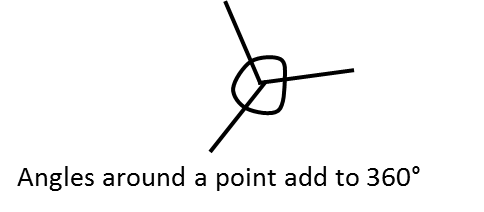 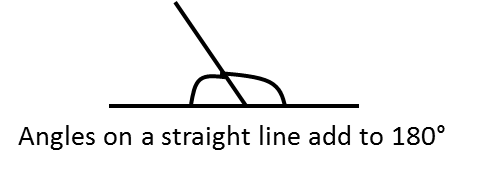 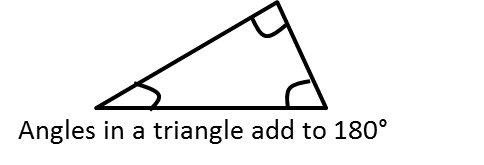 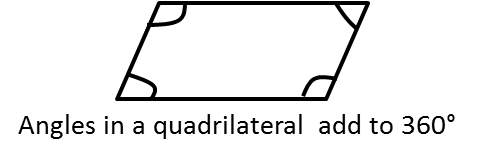 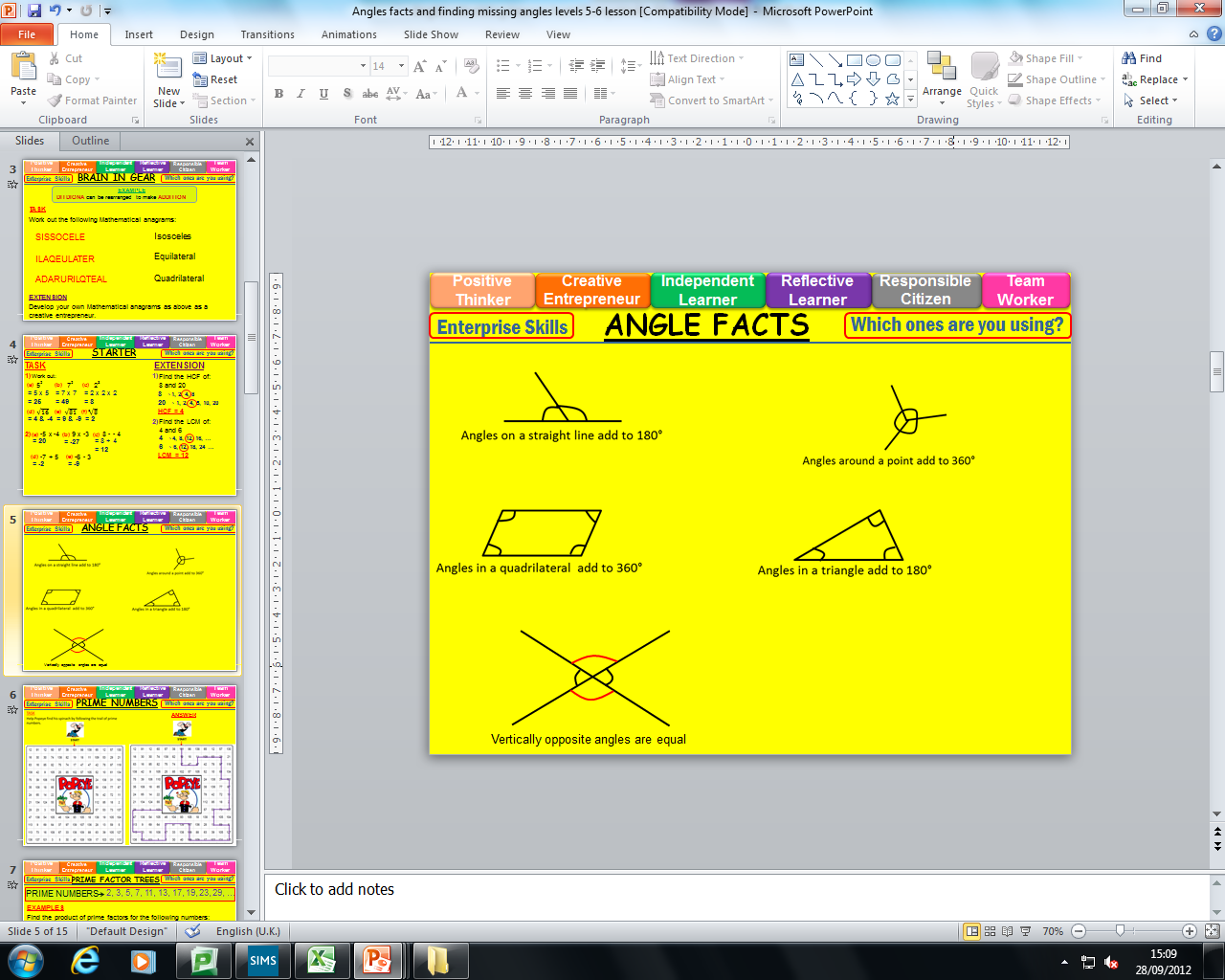 EXAMPLES
Work out the missing angles below:
150°
2)
4)
3)
1)
120°
c
130°
60°
30°
30°
b
d
50°
90°
30°
e
a
120°
Vertically opposite angles are equal
Vertically opposite angles are equal
Angles on a straight line add to 180°
Angles on a straight line add to 180°
Angles on a straight line add to 180°
5)
6)
7)
8)
97°
75°
130°
k
121°
110°
130°
40°
f
102°
70°
i
78°
52°
g
h
j
85°
90°
62°
120°
52°
Angles around  point add to 360°
Angles in a triangle add to 180°
Angles in a quadrilateral add to 360°
Vertically opposite angles are equal
Angles on a straight line add to 180°
Angles in a quadrilateral add to 360°
ANGLES
TASK 1
Vertically Opposite Angles (Equal)
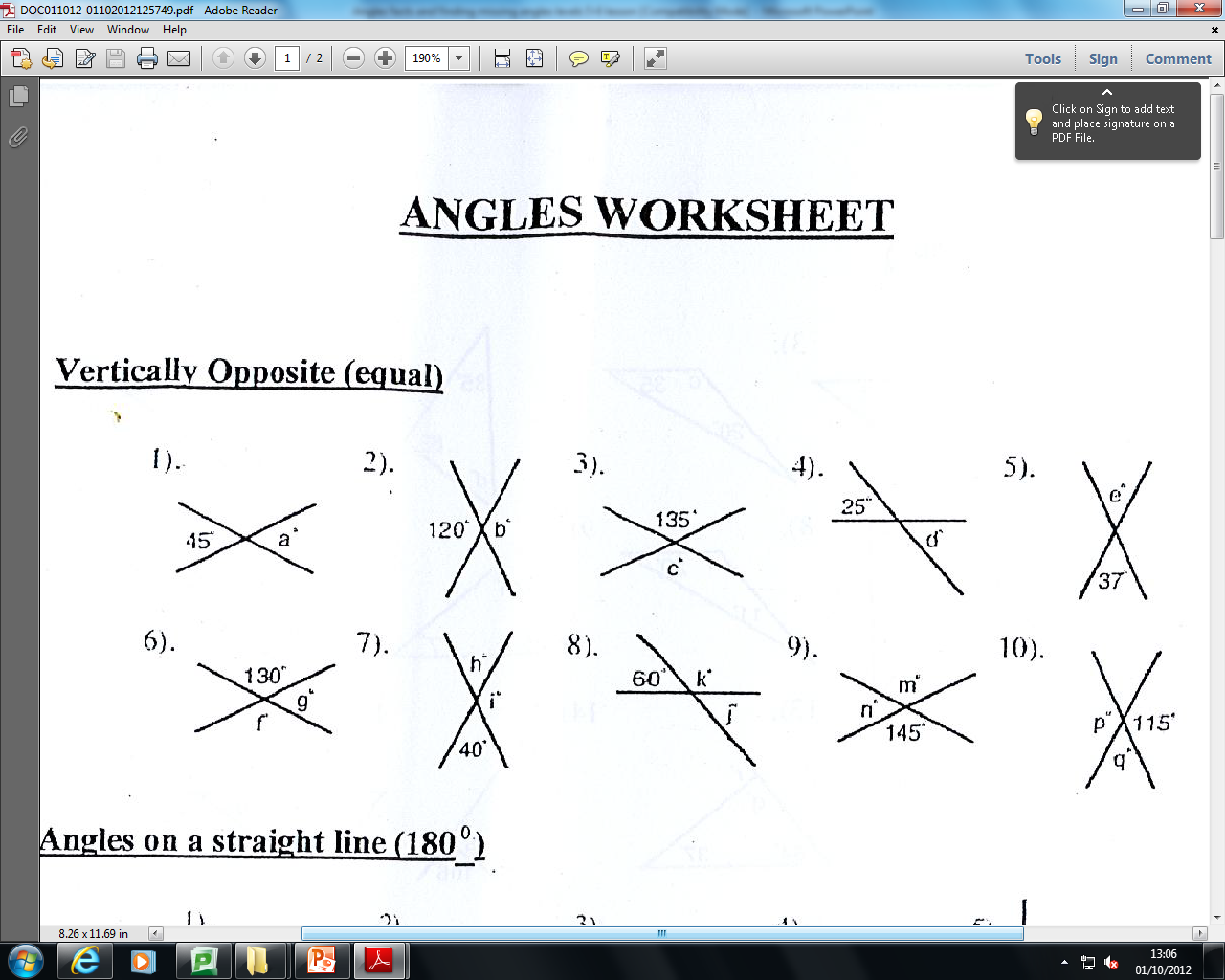 37°
120°
45°
25°
135°
40°
120°
145°
50°
140°
35°
115°
60°
130°
65°
TASK 2
Angles on a straight line (180°)
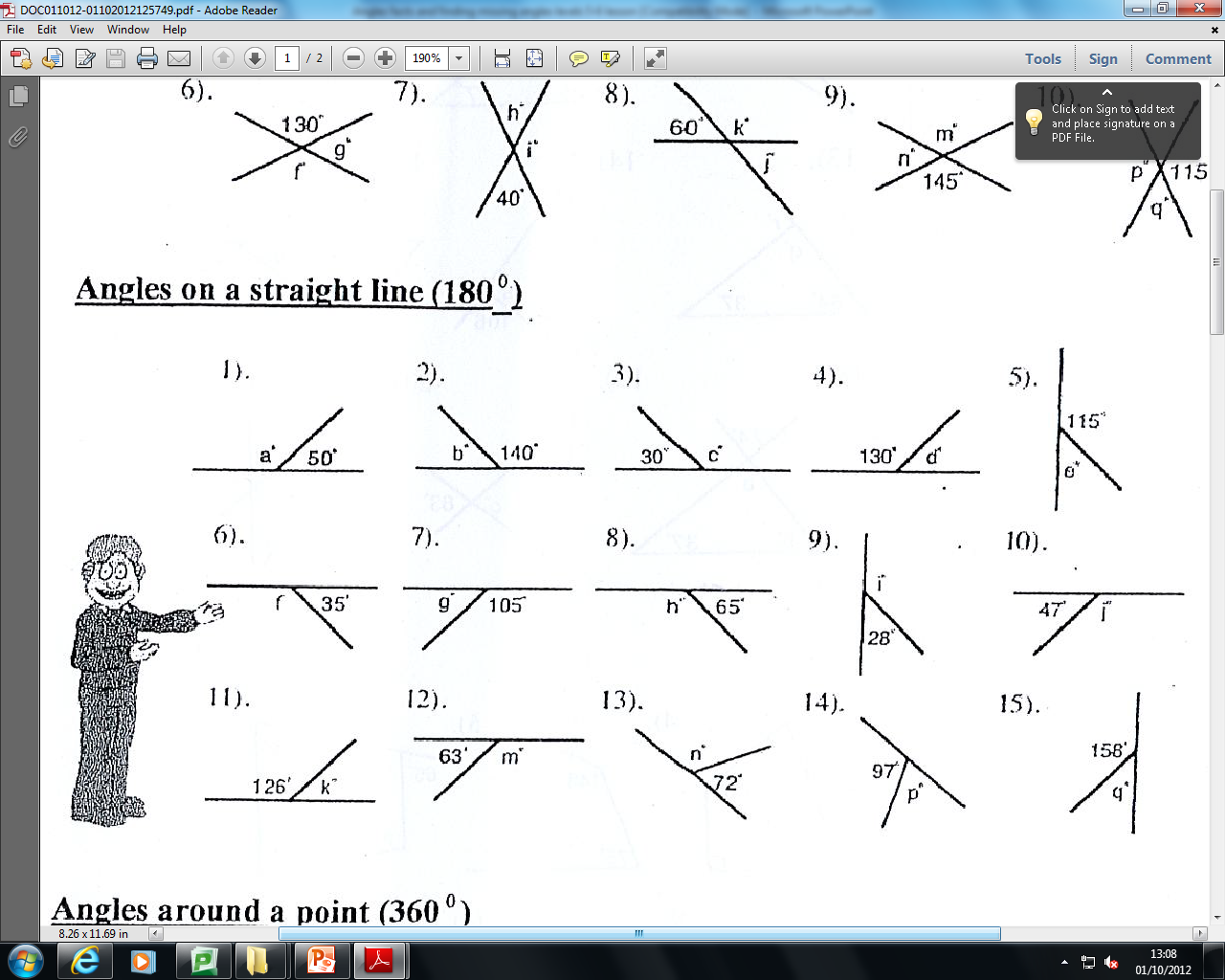 150°
130°
40°
50°
65°
152°
145°
75°
115°
133°
108°
117°
54°
83°
22°
ANGLES
TASK 3
Angles around a point (360°)
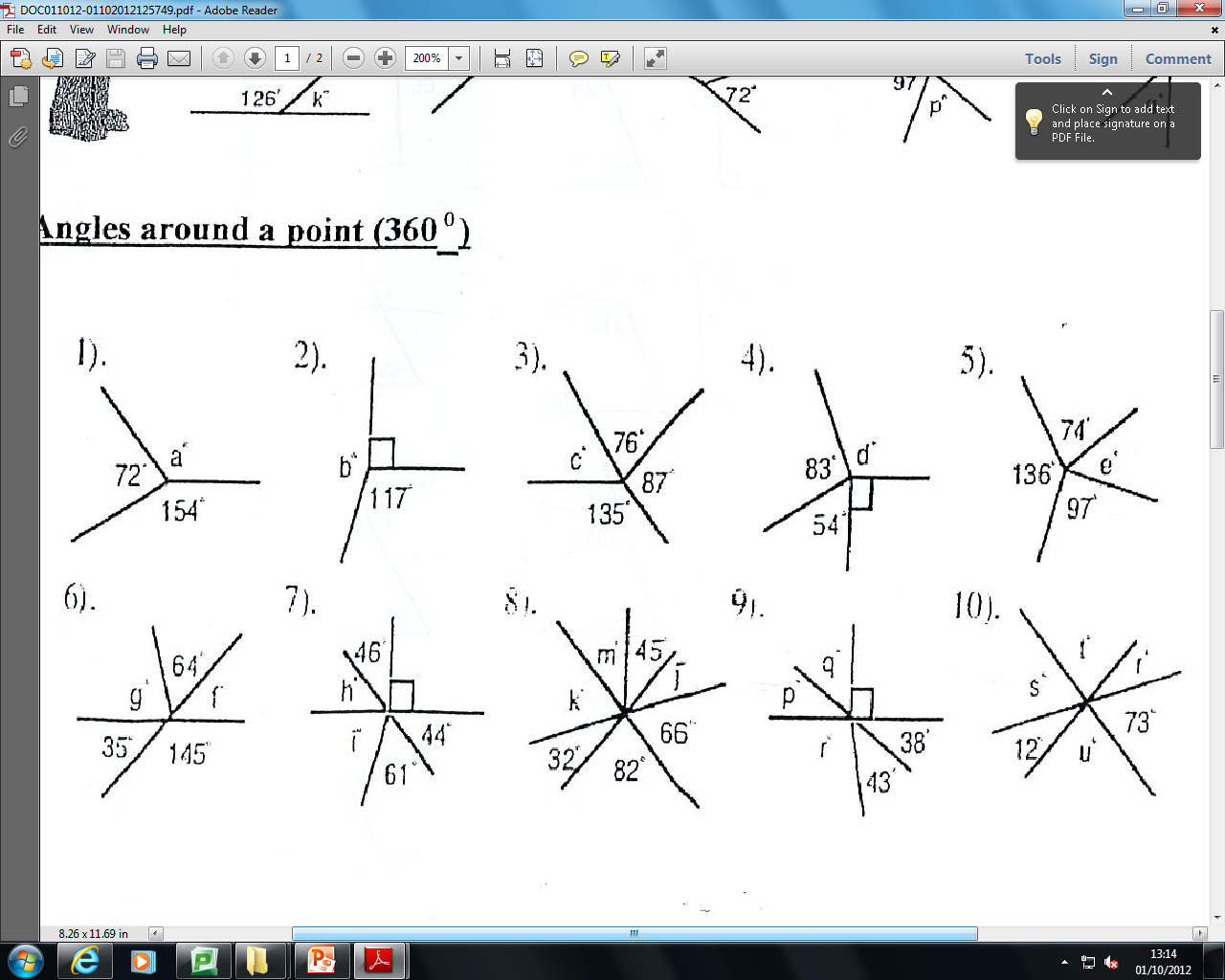 153°
62°
133°
134°
53°
95°
37°
52°
12°
32°
44°
73°
38°
81°
35°
66°
75°
99°
95°
ANGLES
TASK 4
Angles in a triangle (180°)
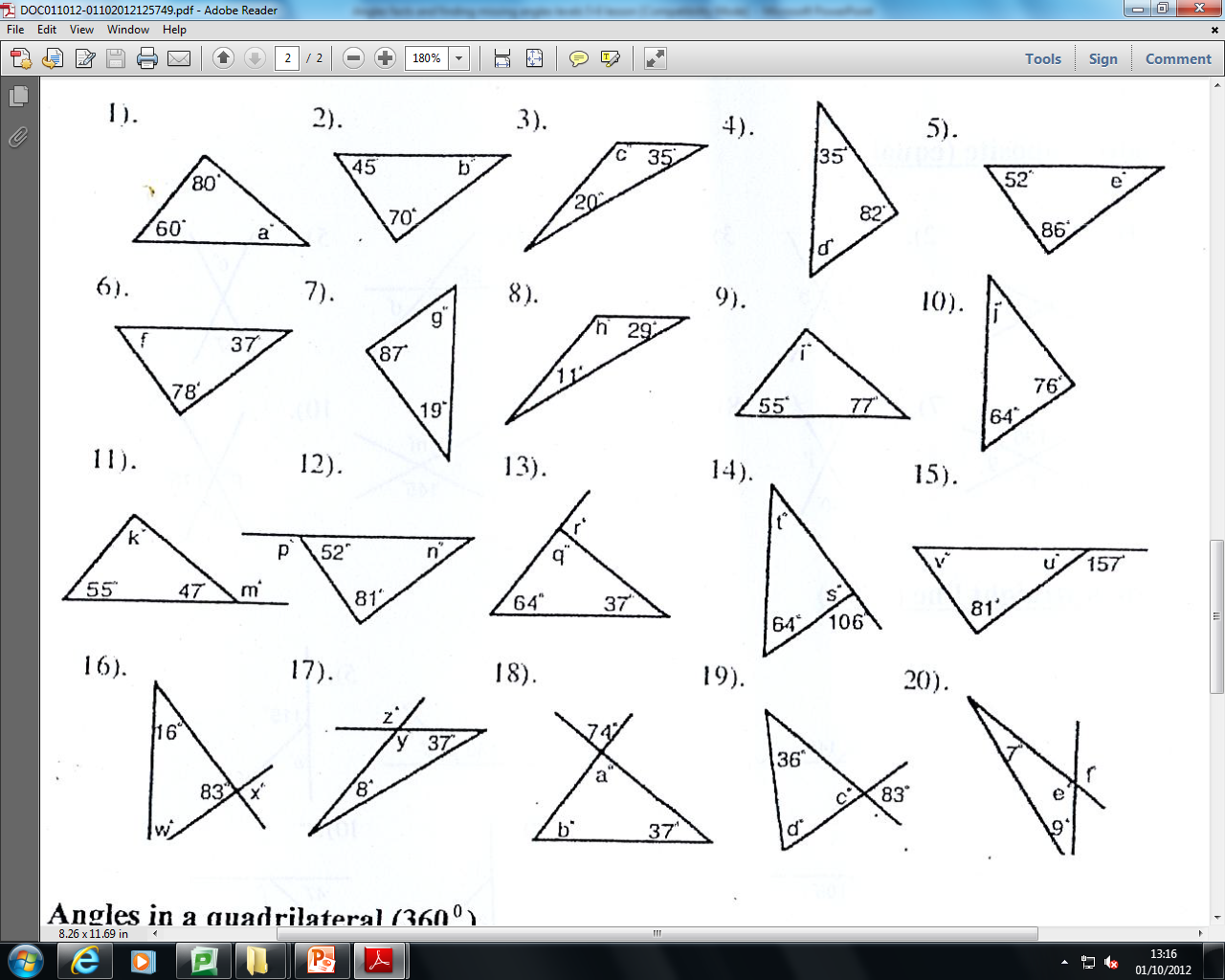 125°
65°
42°
40°
63°
40°
74°
140°
65°
48°
101°
42°
47°
78°
23°
133°
128°
76°
79°
74°
135°
135°
164°
83°
83°
74°
164°
61°
81°
69°
ANGLES
TASK 5
Angles in a quadrilateral (360°)
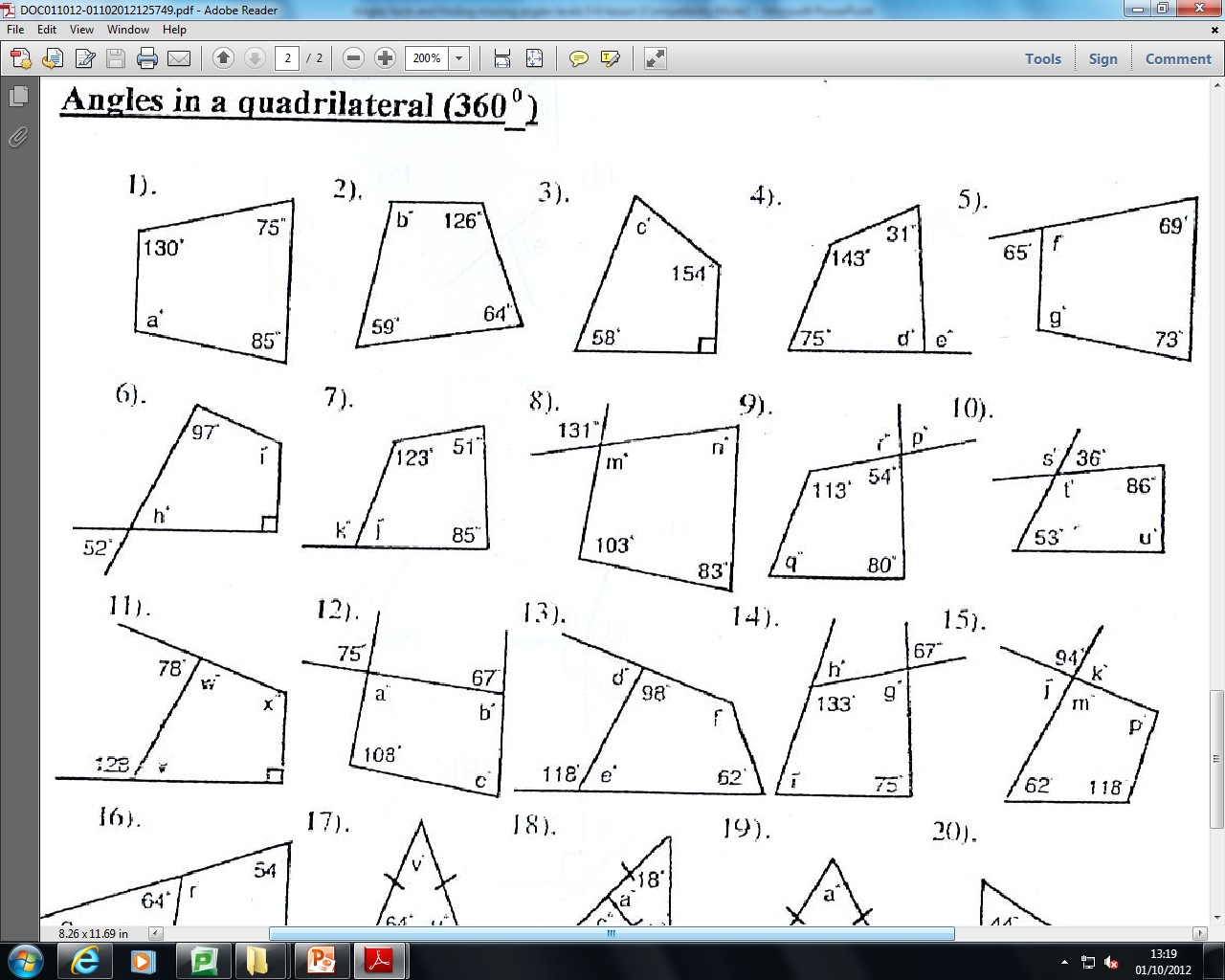 115°
58°
111°
70°
103°
69°
111°
54°
126°
144°
121°
43°
131°
52°
144°
79°
77°
101°
113°
47°
86°
82°
86°
102°
75°
67°
94°
138°
116°
113°
86°
52°
64°
62°
85°
ANGLES
EXTENSION
2)
3)
4)
1)
5)
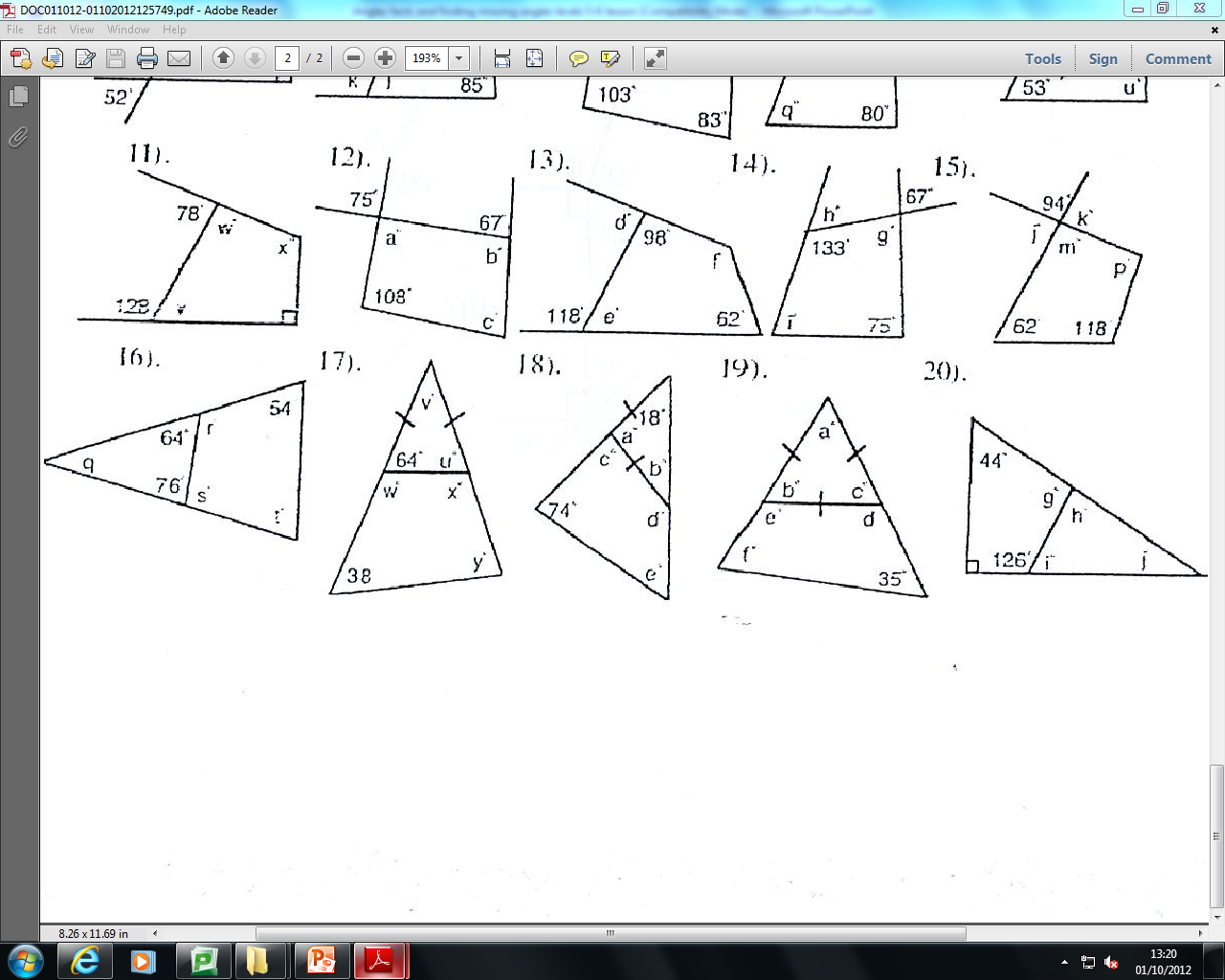 52°
116°
144°
60°
64°
18°
40°
60°
36°
60°
100°
104°
116°
116°
86°
162°
80°
120°
120°
85°
46°
54°
88°